Фінансування експорту від               АТ «Укрексімбанк»програма з                                                                  ПрАТ «Експортно-кредитне агентство»
суть співробітництва з ЕКА та переваги програми
Співробітництво АТ «Укрексімбанк» та ПрАТ «Експортно-кредитне агентство» спрямовано на стимулювання експорту товарів, робіт та послуг українського походження шляхом:
страхування ЕКА від повного або часткового невиконання позичальником умов кредитного договору 
кредитування  Банком з метою поповнення оборотних коштів  для забезпечення виконання зобов`язань за зовнішньоекономічним контрактом на поставку товарів (робіт, послуг)


Основні переваги:
мінімальна застава
відсутні витрати на оцінку, нотаріальне оформлення та страхування предмету застави
можливість комбінування з іншими державними програмами (наприклад «Доступні кредити 5-7-9%»)
2
основні умови кредитування
максимальна сума (на ГПК): до 90* млн. грн., але не більше 85% від загальної вартості зовнішньоекономічного договору (контракту)
валюта кредитування: гривня, долар США, євро
строк кредитування: від 31 дня до 1 року
процентна ставка: від 0%**
забезпечення: майнові права на виручку та страхування ЕКА за зовнішньоекономічним договором (контрактом), порука власників
комісія за страхування: 0,5%*** 
обов'язкова умова: наявність зовнішньоекономічного договору (контракту) та відповідність експортного товару вимогам ст.8 Закону України «Про забезпечення масштабної експансії експорту товарів (робіт, послуг) українського походження шляхом страхування, гарантування та здешевлення кредитування експорту»

* В рамках програми «Доступні кредити 5-7-9%» - до 60 млн. грн..
** На період воєнного стану та протягом 1 місяця після його припинення або скасування, далі 5% річних до кінця строку кредитування в рамках програми «Доступні кредити 5-7-9»
*** На період воєнного стану та протягом 60 днів після його припинення або скасування, далі:
- 1,2%, якщо строк кредитування до 6 місяців (включно);
- 1,6%, якщо строк кредитування від 6 до 12 місяців (включно).
3
основні групи товарів, експорт яких підтримує ЕКА
Продукти рослинного походження:
продукція борошномельно-круп’яної промисловості; солод; крохмалі; інулін; пшенична клейковина.
Готові харчові продукти; алкогольні та безалкогольні напої і оцет; тютюн та його замінники:
готові харчові продукти з м’яса, риби або ракоподібних, молюсків або інших водяних безхребетних;
какао та продукти з нього;
готові продукти із зерна зернових культур, борошна, крохмалю або молока; борошняні кондитерські вироби;
продукти переробки овочів, плодів, горіхів або інших частин рослин;
різні харчові продукти.
Продукція хімічної та пов’язаних з нею галузей промисловості.
Окрім продуктів з неорганічної хімії: неорганічні або органічні сполуки дорогоцінних металів, рідкісноземельних металів,      радіоактивних елементів або ізотопів та органічні хімічні сполуки.
Полімерні матеріали, пластмаси та вироби з них; каучук, гума та вироби з них.
Шкури необроблені, шкіра вичинена, натуральне та штучне хутро та вироби з них; шорно-сідельні вироби та упряж; дорожні речі, сумки та аналогічні товари; вироби з кишок тварин (крім кетгуту з натурального шовку):
вироби із шкіри; шорно-сідельні вироби та упряж; дорожні речі, сумки та аналогічні товари; вироби з кишок тварин (крім кетгуту з натурального шовку).
Маса з деревини або з інших волокнистих целюлозних матеріалів; папір або картон, одержані з відходів та макулатури; папір, картон та вироби з них:
папір і картон; вироби з паперової маси, паперу або картону;
друкована продукція, періодичні видання або інша продукція поліграфічної промисловості; рукописи або машинописні тексти. 
Взуття, головні убори, парасольки від дощу та сонця, палиці, стеки, батоги та їх частини; пір’я оброблене і вироби з нього; штучні квіти; вироби з волосся людини
Окрім оброблення пір’я та пух і вироби з них; штучні квіти; вироби з волосся людини
4
основні групи товарів, експорт яких підтримує ЕКА
Текстильні матеріали та текстильні вироби:
килими та інші текстильні покриття для підлоги;
спеціальні тканини; тафтингові текстильні матеріали; мережива; гобелени; оздоблювальні матеріали; вишивка;
текстильні матеріали, просочені, покриті або дубльовані; текстильні вироби технічного призначення;
трикотажні полотна
одяг та додаткові речі до одягу, трикотажні;
одяг та додаткові речі до одягу, текстильні, крім трикотажних;
інші готові текстильні вироби; набори; одяг та текстильні вироби, що використовувалися; ганчір’я.
Вироби з каменю, гіпсу, цементу, азбесту, слюди або аналогічних матеріалів; керамічні вироби; скло та вироби із скла:
керамічні вироби.
Недорогоцінні метали та вироби з них:
Вироби з чорних металів:
інструменти, ножові вироби, ложки та виделки з недорогоцінних металів; їх частини з недорогоцінних металів;
інші вироби з недорогоцінних металів.
Машини, обладнання та механізми; електротехнічне обладнання; їх частини; звукозаписувальна та звуковідтворювальна апаратура, апаратура для запису або відтворення телевізійного зображення і звуку, їх частини та приладдя.
Прилади та апарати оптичні, фотографічні, кінематографічні, контрольні, вимірювальні, прецизійні, медичні або хірургічні; годинники всіх видів; музичні інструменти; їх частини та приладдя.
Зброя, боєприпаси; їх частини та приладдя.
Різні промислові товари.
5
приклад вартості проекту
орієнтовні вартості в грн.
* В залежності від правового режиму в Україні та строку кредитування: від 0,5 до 1,6%
6
наші досягнення
АТ «Укрексімбанк» є один із лідерів серед державних банків України, з підтримки експортерів, які отримали фінансування та скористалися покриттям від ЕКА:

перший реалізований проект в Україні;

лідер 2020 - 2021 років серед державних банків України, як за об'ємом наданого кредитування так і за кількістю реалізованих проектів;

42% від загальної кількості проектів;

41% від загального об'єму наданого страхування ЕКА.
7
Програми МФО 
для клієнтів малого та середнього бізнесу
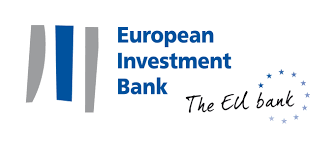 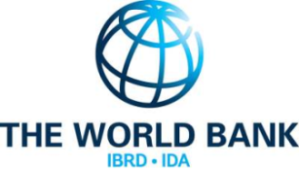 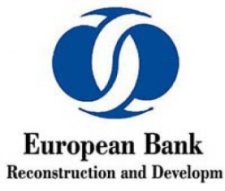 МБРР:  Проект доступу до довготермінового фінансування + ДФ для ПДДФ
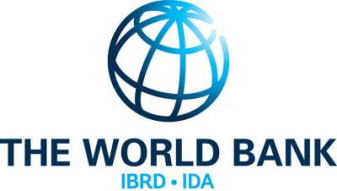 Мета: поліпшення доступу експортно-орієнтованих МСП до довгострокового фінансування
Довгострокові кредитні ресурси
Можливість рефінансування прийнятних витрат, понесених протягом 360 днів назад
Конкурентні процентні ставки
Кредитування у UAH, USD та EUR
Можливість поєднання ПДДФ з Програмою «Доступні кредити 5-7-9%»
9
ЄБРР: Програма для кредитування МСП на підтримку ПВЗВТ з ЄС
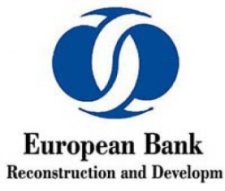 Мета: фінансування капітальних інвестицій у субпроекти розвитку українських МСП
Переваги для учасників:
Можливість поєднання Програми ЄБРР з Програмою «Доступні кредити 5-7-9%» та фінансовим лізингом
Отримання ГРАНТУ в євро у розмірі до 15% кредиту після верифікації
Конкурентні процентні ставки в гривні
Наявність європейських експертів з технічних та фінансових питань
10
ЄІБ: Кредит на підтримку ПВЗВТ з ЄС
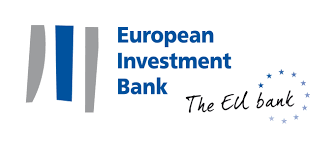 Мета: поліпшення доступу до довгострокового фінансування, розвиток торгівлі та зовнішньоекономічної діяльності
Можливість поєднання Програми ЄІБ з Програмою «Доступні кредити 5-7-9%»
Синтетична гривня зі зниженою ставкою
Можливість рефінансування витрат, понесених протягом 360 днів назад
Конкурентні процентні ставки в валюті
Кредитування у UAH, USD та EUR
11
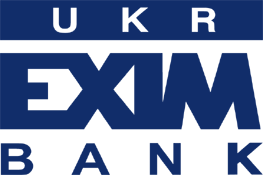 Дякуємо за увагу!
За більш детальною інформацією просимо звертатись :

Начальник управління СБМКС Філії у м. Києві 
Вікторія Дмитрієва 
Тел.  0501856824
12